LOKAL SAMVERKAN
EKC
SYFTET MED FÖRELÄSNINGEN I DAG
Underlätta ert arbete. 
Bidra till skapande av fler nätverk så att fler människor med socioekonomiska problem får den hjälp de behöver inom rimlig tid.
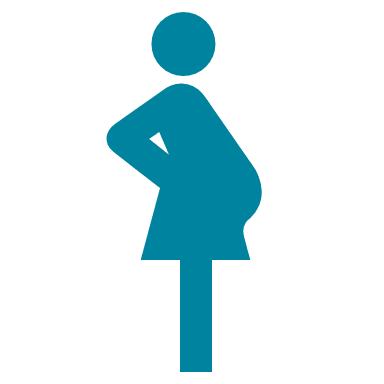 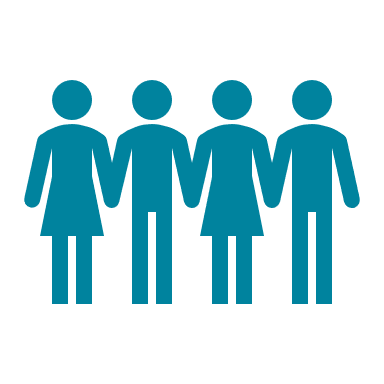 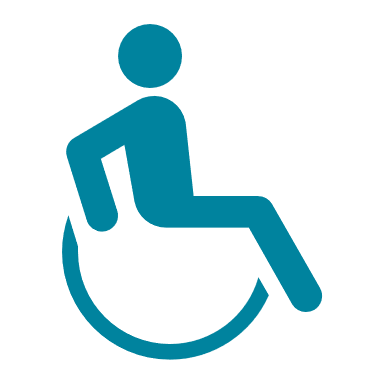 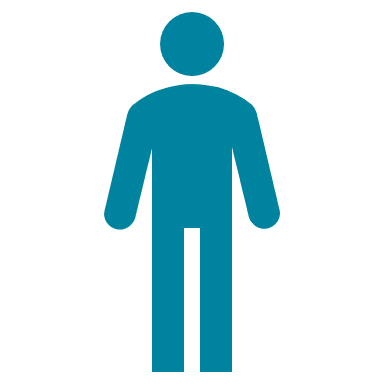 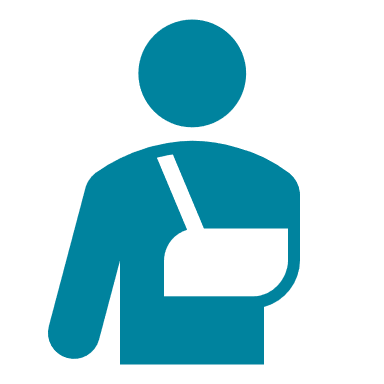 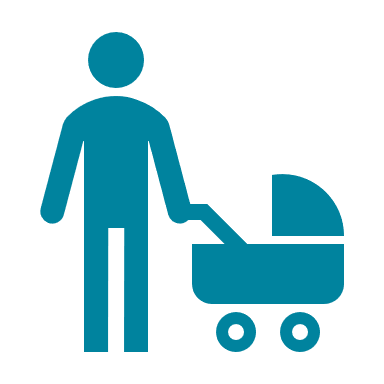 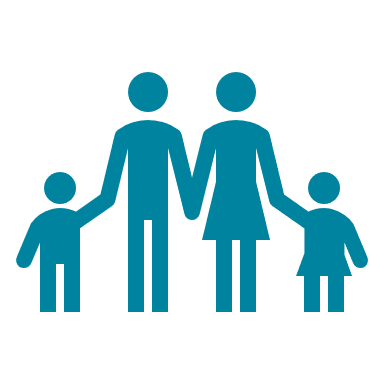 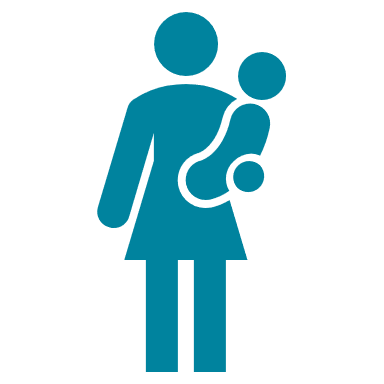 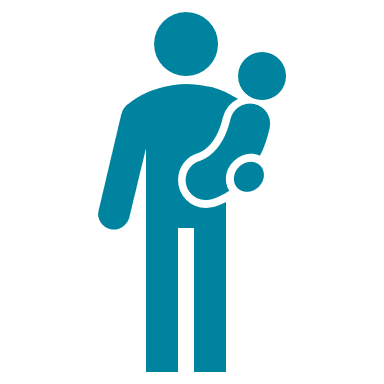 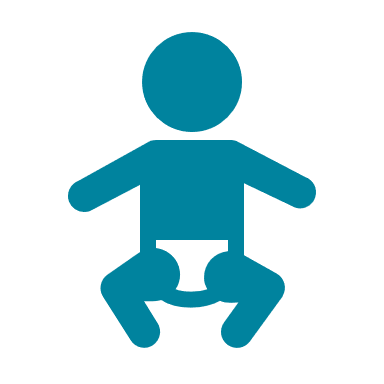 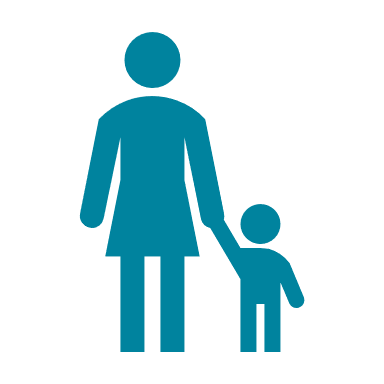 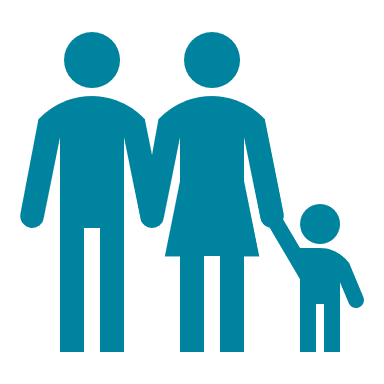 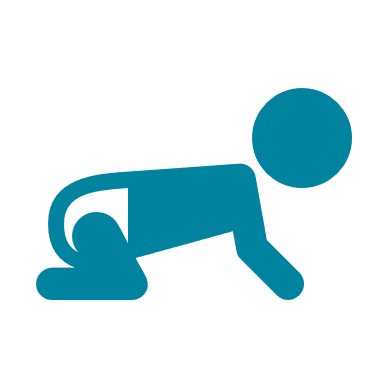 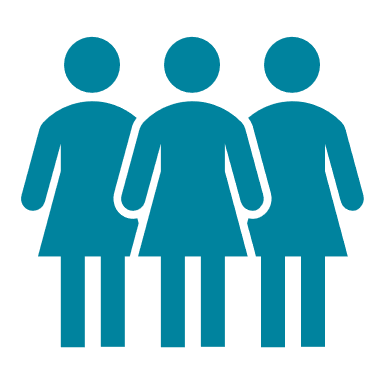 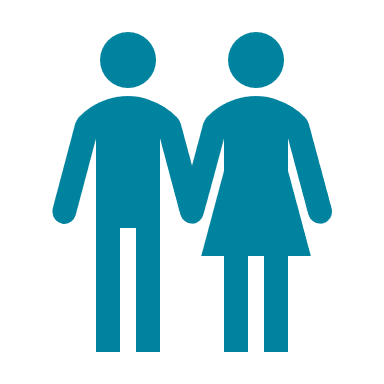 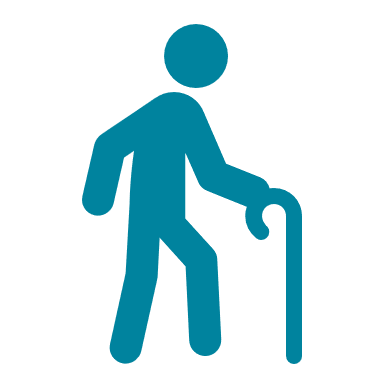 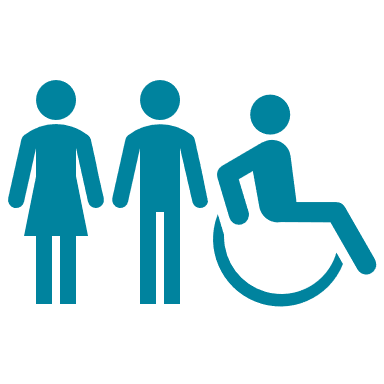 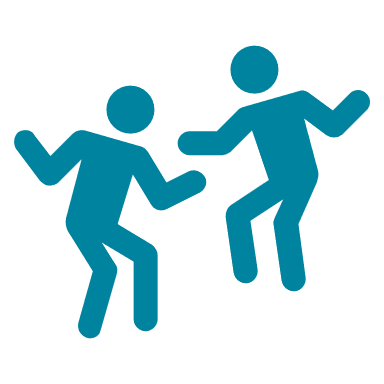 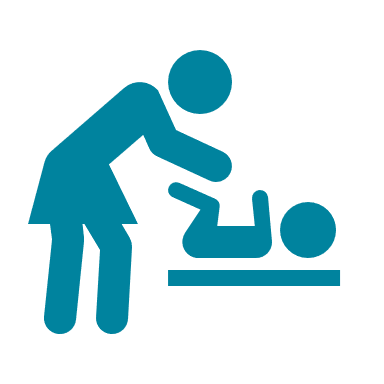 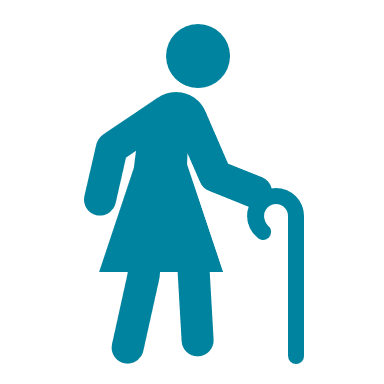 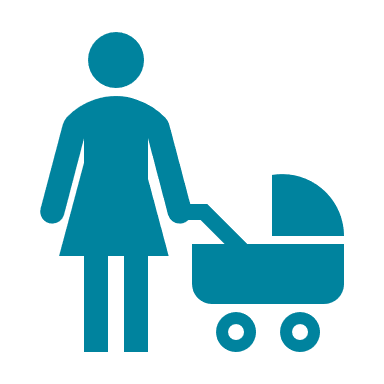 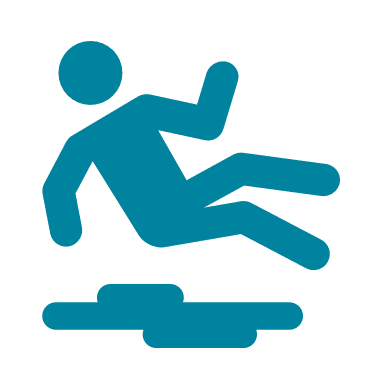 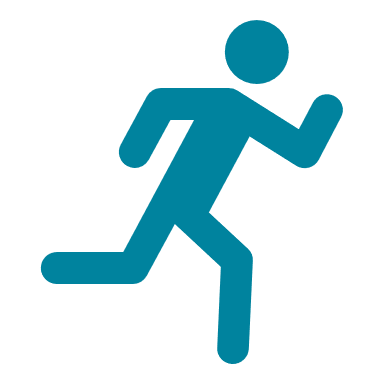 LOKAL SAMVERKAN
[Speaker Notes: I en rapport (2019) från Finansinspektionen, Kronofogden och Konsumentverket kan man utläsa att lokal samverkan är ett skydd mot överskuldsättning.]
DIAKONIRÅDET
Ideell förening bildad 1919
Förvaltar testamenten och gåvor
Tre heltidsanställda
Ger ekonomiskt stöd till behövande gällande livets basbehov
Utbildar besökarna i hushållsekonomi
Öppen mottagning 3 dagar i veckan
LOKAL SAMVERKAN
[Speaker Notes: Gävle Diakoniförenings mottagning, Diakonirådet, har bland annat i uppdrag att:
Ge ekonomiskt stöd till personer som råkat i tillfällig ekonomisk kris, som är bosatta inom Gävle Församlings geografiska område.
Ge information om hushållsekonomi.
Vidarebefordra kontakter inom social ekonomi.

Diakonirådet hanterar ca 1000 ärenden per år av ekonomisk karaktär. För att göra en ansökan behöver personen komma till mottagningen och redovisa familjens ekonomi. Personalen tittar på situationen just nu, hur den uppkommit och vilka åtgärder som krävs för att situationen inte ska uppstå igen.

Livets basbehov handlar inte bara om mat och kläder. Det kan också vara möjligt att få bidrag till exempelvis sina barns fritidsaktiviteter, a-kassa och el-fakturor. 

Diakonirådet stödjer också andra organisationer eller evenemang, till exempel verksamhetsbidrag till Hela människan, Familjeslanten, Matakuten och Svenska kyrkans sommarläger.]
EKC/Ekonomiskt kunskapscenter
Vi är Gävles samlade aktörer som vill motverka fattigdom och social utestängning genom samverkan för påverkan, med människan i centrum.
ORDLISTA
Nätverk = en grupp av personer med gemensamt intresse.
Samverkan = ett organisatoriskt sätt att lösa uppgifter som den egna enheten inte klarar på egen hand.
LOKAL SAMVERKAN
[Speaker Notes: I Gävle med ca 100.000 invånare passar det bra med ett EKC, i större städer kan det möjligen vara mer praktiskt att ha flera.]
NÄTVERKETS AKTÖRER
Familje-slanten
Diakoni-
rådet
Budget/
Skuld
Försörjnings
stöd(?)
EKCSamverkansgrupp
Gavle-gårdarna
Röda korset
Gävle energi
Personligt ombud
(Arbets-förmedl.)
Svenska kyrkan
Mat-akuten
Gävle frivilliga samhällsarb
(Försäkringskassan)
Frälsnings-armén*
Hela människan RIA
Bo Kvar
LOKAL SAMVERKAN
[Speaker Notes: Nätverkets aktörer/observatörer:
Familjeslanten - jobbar med budget/skuldrådgivning.
Gävle Energi - Gävleregionens egna energibolag.
Diakonirådet - hjälper människor i ekonomiskt utsatta situationer.
Gavlegårdarna - allmännyttigt fastighetsbolag.
Frivilliga Samhällsarbetare - förening vars medlemmar bland annat är godemän, förvaltare och lekmannaövervakare.
Matakuten - delar ut mat (som butiker sorterat bort) till behövande.
Bo Kvar-ett samarbete mellan Socialtjänsten och Gavlegårdarna. 

De med röd ram är kommunala verksamheter.
En * visar att man är observatör och därmed inte skrivit under något avtal.]
SAMVERKANSAVTAL / FÖRVÄNTANSDOKUMENT
Varje aktör har skrivit under ett samverkansavtal samt formulerat ett förväntansdokument. Exempel:
Vi förväntar oss ett utbyte av kunskap och erfarenheter. Att vi gemensamt är en röst för de marginaliserade.
Vi önskar vara med i nätverket för att få en bild av vad som görs i Gävle för den målgrupp vi arbetar med. Dels för att inte uppfinna hjulet igen men också för att samarbeta runt olika projekt.
LOKAL SAMVERKAN
[Speaker Notes: I förväntansdokumentet framgår vad aktören förväntar sig att få ut av att vara med i nätverket.

I samverkansavtalet framgår vad men kan bidra med, det kan vara allt ifrån kopiering till lokaler. Varje aktör lovar att avsätta minst 2 timmar i månaden för sammanträden.

Avtalet ska vara signerat av varje aktörs chef/ledare.]
HISTORIK – HYRESSKULDER 2002
Diakonirådet, Socialtjänsten och Gavlegårdarna uppmärksammade ökade kostnader för hyresskulder.
Personligt ombud såg en brist i samhället angående möjlighet att få ekonomisk rådgivning.
LOKAL SAMVERKAN
[Speaker Notes: Diakonirådet beviljade hjälp till hyresskulder med 800 000 kronor och Socialtjänsten en miljon kronor under ett år. Dessutom ökade vräkningarna.

Personligt ombud besökte under 2002 EKC i Örebro för att se hur man jobbar för att motverka ekonomisk ohälsa.

Från det att Diakonirådet bjöd in Socialtjänsten och Gavlegårdarna tog det närmare tre år innan nätverket var etablerat.]
EXEMPEL
Hela människan
Arbetsför-medlingen
Försäkrings-kassan
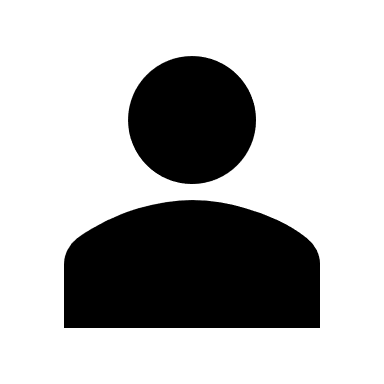 Socialtjänsten
Energi /
Bostads-företag
Psykiatrin
Svenska kyrkan
LOKAL SAMVERKAN
[Speaker Notes: Alltför många människor upplever att det största hindret för dem att komma vidare är att man ständigt slussas mellan olika instanser och ingen som sätter sig in i personens hela livssituation.]
EXEMPEL
Hela människan
Arbetsför-medlingen
Diakonrådet
Försäkrings-kassan
Röda Korset
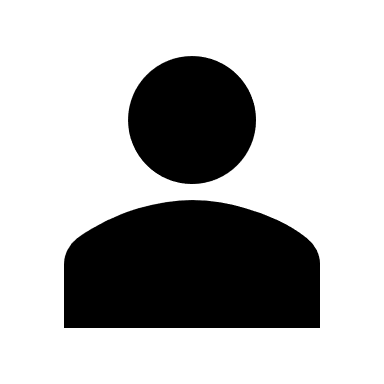 Socialtjänsten
Energi /
Bostadsföretag
Psykiatrin
Budget /
Skuld
Svenska kyrkan
LOKAL SAMVERKAN
[Speaker Notes: Många gånger krävs ganska liten tidsinsats av ”någon” för att hjälpa den utsatta att göra en lista på saker som bör göras för att förbättra sin ekonomiska situation. Ibland kan denna ”någon” också vara den som behöver hjälpa till att ta kontakt med olika instanser för att komma vidare, vilket kan kräva lite mer tid.  Om ”någon” dessutom har kunskap om andra aktörer som skulle kunna vara till hjälp finns stor chans att den utsattas situation kommer att förbättras, både kortsiktigt och långsiktigt. 

Samarbetet behöver inte alltid handla om enskilda individer. När en grupp människor hamnar i svårigheter (till exempel eu-migranter) kan den lokala samverkan fylla en stor funktion.]
Hur komma igång?
När syftet är klart:
Vilka kompetenser har vi?
Vad saknar vi?
Vem/vilka besitter den kompetens vi saknar?
Vem hos oss är ansvarig?
Att tänka på:
Vilka nätverk finns redan i närområdet?
Bjuda in alla tilltänkta aktörer från start eller börja med ett fåtal och jobba därifrån?
LOKAL SAMVERKAN
[Speaker Notes: Genomförbart i både stora och små städer.]
FÖRÄNDRINGAR SOM EKC MEDVERKAT TILL
2010
Lag om att det inte går att skuldsätta barn under 18 år.
2012
Plan mot hemlöshet i Gävle kommun.
2013
Stoppa skolfoto i den kommunala skolan.
2019
Kommunen ska utreda ”bostad först”.
LOKAL SAMVERKAN
[Speaker Notes: EKC var bara en av många aktörer i landet som jobbade för att barn under 18 år inte ska kunna bli skuldsatta.

Plan mot hemlöshet var en av de första gemensamma målen för EKC. Arbetet pågick i 6 år innan politikerna slutligen beslutade att godkänna ”Plan mot hemlöshet.”

De avtal som fanns mellan skolor och ”skolfotografer” fick löpa ut men inga nya har tecknats sedan beslutet 2013.]
EXTRAMATERIAL
ANDRA PROJEKT/AKTIVITETER
Konferenser
Självhjälpsgrupper i privatekonomi
Seminarium
Föreläsningar om grundläggande privatekonomi
Tillfälliga mötesplatser/minimässor
Besök i gymnasieskolor - ”Vem kan hjälpa mig?”
LOKAL SAMVERKAN
[Speaker Notes: Två konferenser: 
Hur kan vi motverka social utestängning?
Barnfattigdom

Vid konferenserna har EKC bjudit in föreläsare som har kunnat betalas genom att kommunen beviljat EKC bidrag vid två tillfällen genom åren.

Föreläsningar i grundläggande privatekonomi tar ofta upp frågor som: Hur får man pengarna att räcka längre? Hur gör man en budget? Vem kan hjälpa mig att hantera min ekonomi? Många föreläser också om skuldsaneringslagen och konsumenträtt.

Självhjälpsgrupper har i huvudsak bestått av ensamstående mammor som träffats för att utveckla sina kunskaper i privatekonomi. Ämnen som tagits upp är bland annat: 

Vad ska man tänka på för att anordna ett billigt barnkalas? 
Hur gör man billig mat som är god?
Hur får man råd till julklappar?]
ORGANISATION
Styrgrupp 
Samverkansgrupp (aktörer och observatörer)
Huvudman
LOKAL SAMVERKAN
[Speaker Notes: Styrgruppen bestod från start av: Diakonirådet, Socialtjänsten, Kronofogden och Familjeslanten. 
Styrgruppen har det övergripande ansvaret för organisation, ekonomi och samordning. 

Huvudmannen Familjeslanten handhar/redovisar EKC:s pengar.]
AKTUELLT JUST NU
Jobba för att uppnå vår vision
Bostad först, i liten skala. 
Ansöka om ekonomiskt stöd för vidareutvecklande av EKC.
LOKAL SAMVERKAN
[Speaker Notes: Vad som är aktuellt för stunden kan variera från en dag till en annan. Vi följer det som händer i samhället, framför allt lokalt och agerar därefter.]
MÖTESSTRUKTUR EXEMPEL
Samtalspunkter vid EKC-sammanträde 
Tid:  Torsdag den 25 januari 2024
Plats: Kyrkans Hus

Välkommen
Sekreterare 
Dagordning
Föregående möte
Deltagare
Dagens gäst, Boendeenheten Gävle kommun
Gäster kommande möten
Nyheter från aktörerna
Redovisning av ”läxan” (Vad skulle vi använda ett ekonomiskt bidrag till?)
Övriga frågor
Avslutning 

Mötesdatum hösten 2024:
22 feb, 21 mars, 18 april,  16 maj och 13 juni
LOKAL SAMVERKAN
[Speaker Notes: Fast dagordning.

Oftast har vi en eller flera gäster inbjudna. Gästerna kan vara från andra socioekonomiska sammanhang eller politiker.

Minnesanteckningar skrivs vid varje möte.]
Tack!
Kontakt: 
Anette Wieseranette.wieser@diakoniforeningen.sewww.ekcgavle.se